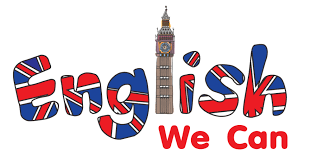 English Language
Lecture 5

1st stage 

Dr Samah A. Jassam BSc MSc PhD MRSB
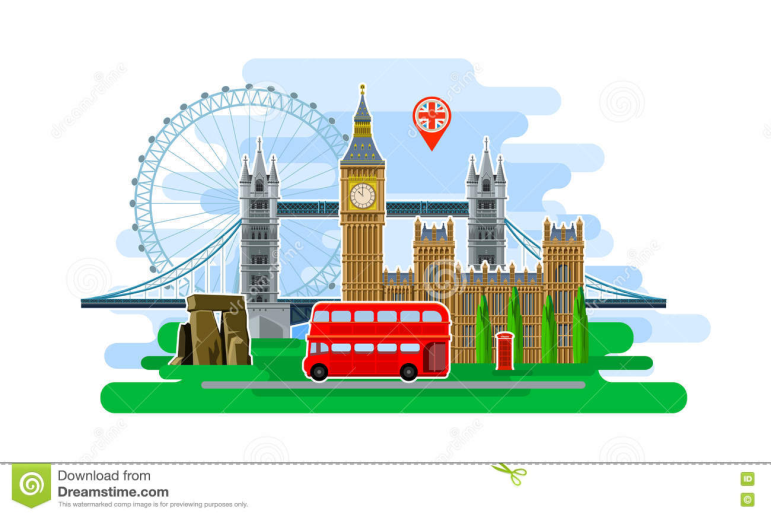 The Past perfect tense
When we talk about something that happened in the past we sometimes want to refer back to something that happened before that time. We can use the past perfect tense 
(had + past participle) to do this.
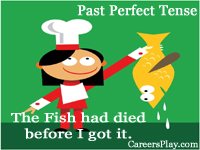 Example
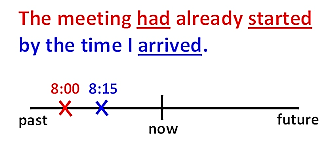 The Past perfect tense
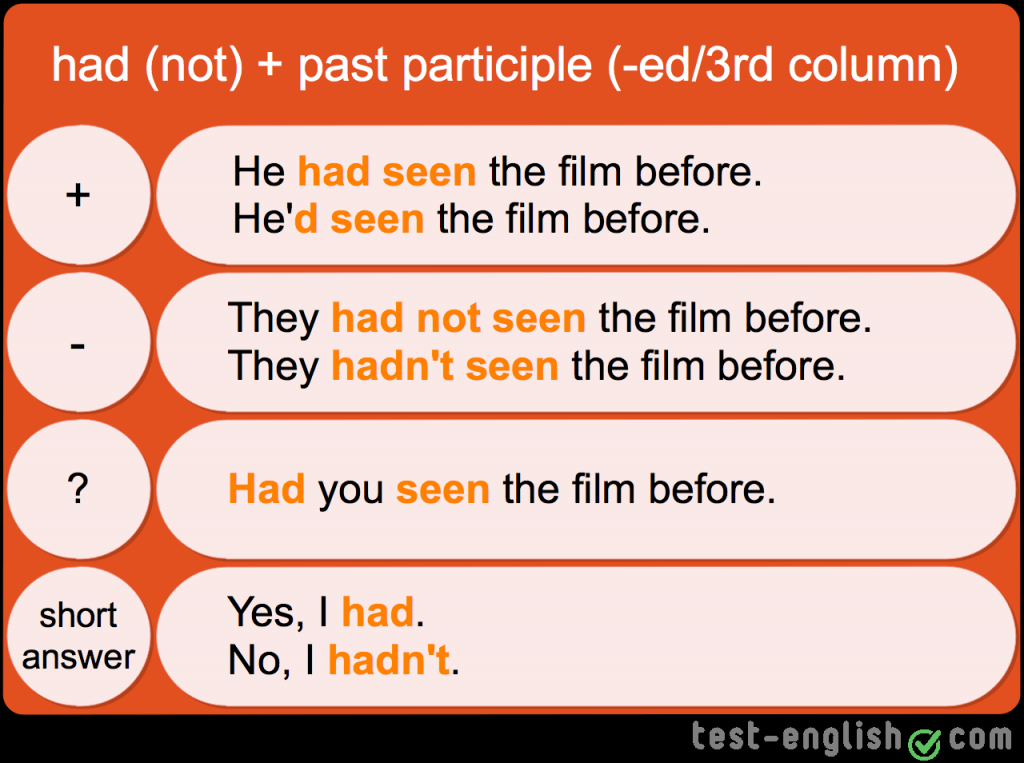 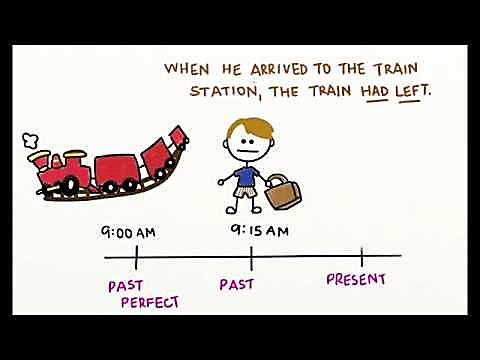 The Past perfect tense examples
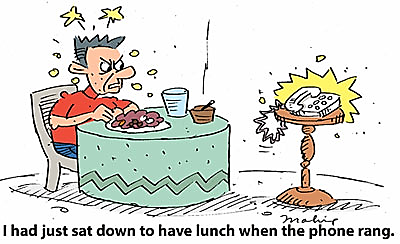 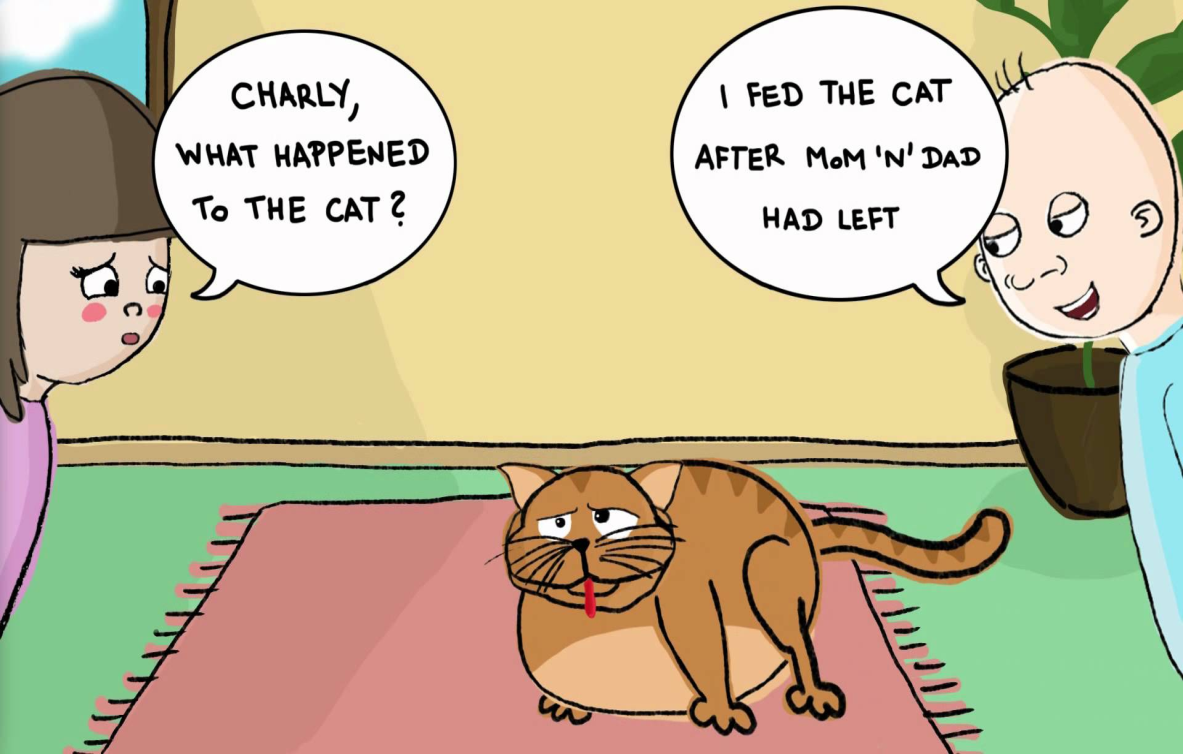 How to use the present perfect and past perfect
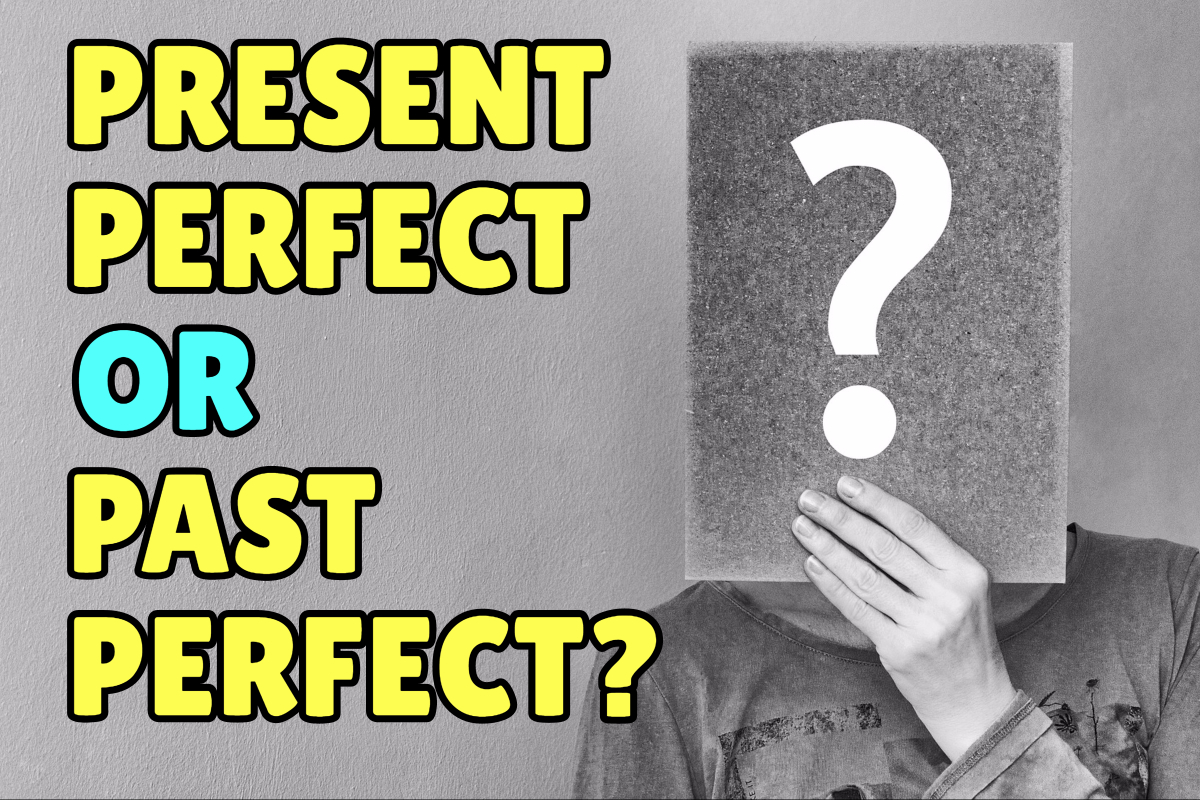 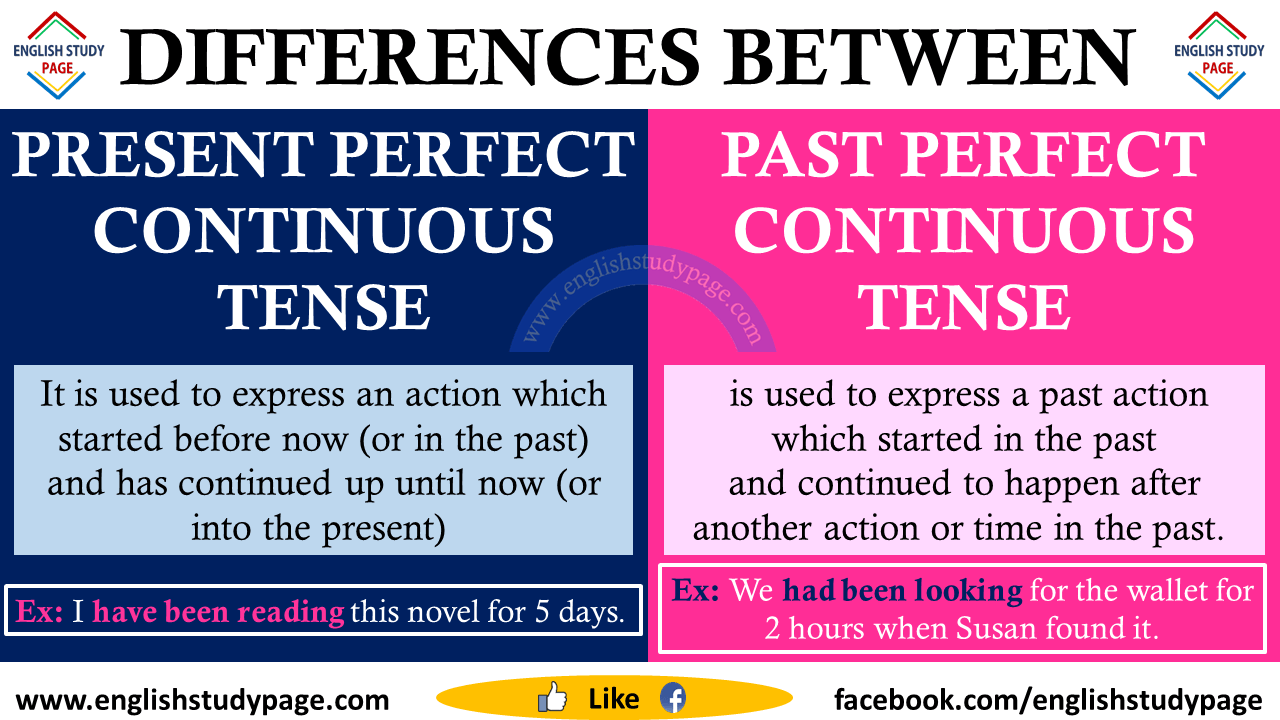 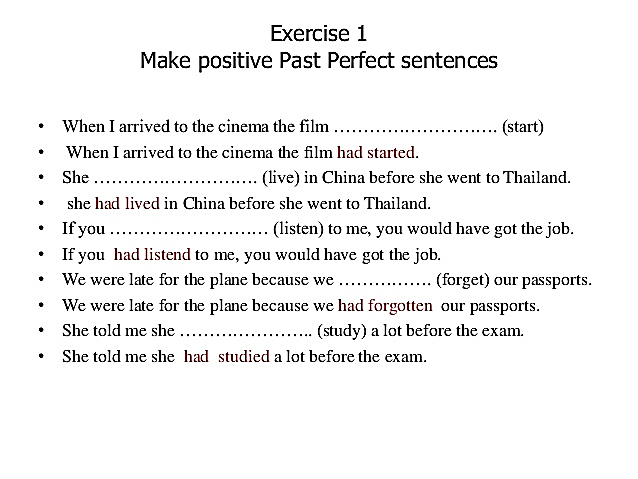